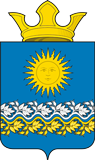 Б Ю Д Ж Е Т
Сладковского сельского поселения
на 2023 год и плановый период 
2024 и 2025 годов
Утвержден решением Думы Сладковского сельского поселения Слободо – Туринского муниципального района Свердловской областиот 23.12.2022 года № 36Опубликован в печатном средстве массовой информацииДумы и Администрации Сладковского сельского поселения "Информационный вестник" от 29 декабря 2022 № 13
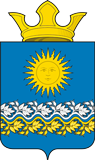 Содержание
2
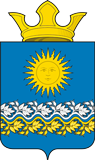 Основные понятия
Бюджет – финансовый план доходов и расходов, в котором указываются источники и объемы ожидаемых поступлений денежных средств и предназначенный для реализации основных потребностей населения, обеспечения задач и функций государства и местного самоуправления на определенный период
Бюджетный процесс – это деятельность органов государственной власти и органов местного самоуправления и иных участников бюджетного процесса по составлению и рассмотрению проектов бюджетов, утверждению и исполнению бюджетов, контролю за их исполнением, осуществлению бюджетного учета, рассмотрению и утверждению бюджетной отчетности и внешних проверок
Бюджетная система – совокупность бюджетов всех уровней и бюджетов государственных внебюджетных фондов
Доходы бюджета – денежные средства, которые поступают в бюджет на безвозмездной и безвозвратной основе (например, налоги и сборы, платежи за пользование имуществом, безвозмездные поступления)
Расходы бюджета – выплачиваемые из бюджета денежные средства, направленные на обеспечение функций государства и удовлетворения общественных потребностей в сфере коммунального хозяйства, образования, культуры, спорта и других
Дефицит бюджета - превышение расходов бюджета над его доходами
Профицит бюджета - превышение доходов бюджета над его расходами
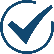 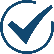 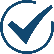 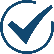 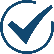 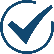 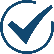 3
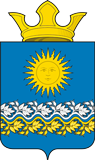 Основные понятия
Межбюджетные трансферты – средства, предоставляемые одним бюджетом другому бюджету бюджетной системы Российской Федерации
Дотации - межбюджетные трансферты, предоставляемые на безвозмездной и безвозвратной основе без установления направлений и (или) условий их использования
Субвенции – межбюджетные трансферты, предоставляемые местным бюджетам в целях финансового обеспечения расходных обязательств муниципальных образований, возникающих при выполнении государственных полномочий Российской Федерации, субъектов Российской Федерации, переданных для осуществления органам местного самоуправления в установленном порядке
Субсидии – межбюджетные трансферты, предоставляемые бюджетам муниципальных образований в целях софинансирования расходных обязательств, возникающих при выполнении полномочий органов местного самоуправления по вопросам местного значения
Дорожный фонд – часть средств бюджета, подлежащая использованию в целях финансового обеспечения дорожной деятельности в отношении автомобильных дорог общего пользования, а также капитального ремонта и ремонта дворовых территорий многоквартирных домов, проездов к дворовым территориям многоквартирных домов населенных пунктов
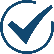 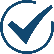 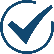 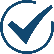 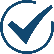 4
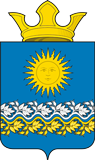 Нормативно-правовая база
Бюджетный кодекс Российской Федерации;
Федеральный закон от 06.10.2003 № 131-ФЗ «Об общих принципах организации местного самоуправления в Российской Федерации»;
Приказ Министерства финансов Российской Федерации от 24.05.2022 № 82н «О Порядке формирования и применения кодов бюджетной классификации Российской Федерации, их структуре и принципах назначения»;
Приказ Министерства финансов Российской Федерации от 17.05.2022 № 75н «Об утверждении кодов (перечней кодов) бюджетной классификации Российской Федерации на 2023 год и плановый период 2024 и 2025 годов»;
Постановление Правительства Свердловской области от 27.09.2022 № 650-ПП «Об утверждении методик, применяемых для расчета межбюджетных трансфертов из областного бюджета местным бюджетам, на 2023 год и плановый период 2024 и 2025 годов»;
Решение Думы Сладковского сельского поселения от 25.11.2021 № 317 "Об утверждении Положения о бюджетном процессе в Сладковском сельском поселении Слободо-Туринского муниципального района Свердловской области«.
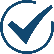 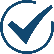 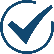 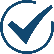 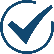 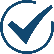 5
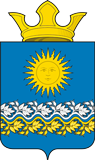 Бюджетный процесс
июль -октябрь
май-июнь
январь-апрель
ноябрь-декабрь
январь-декабрь
декабрь
6
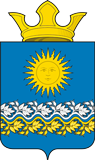 Участие граждан в бюджетном процессе
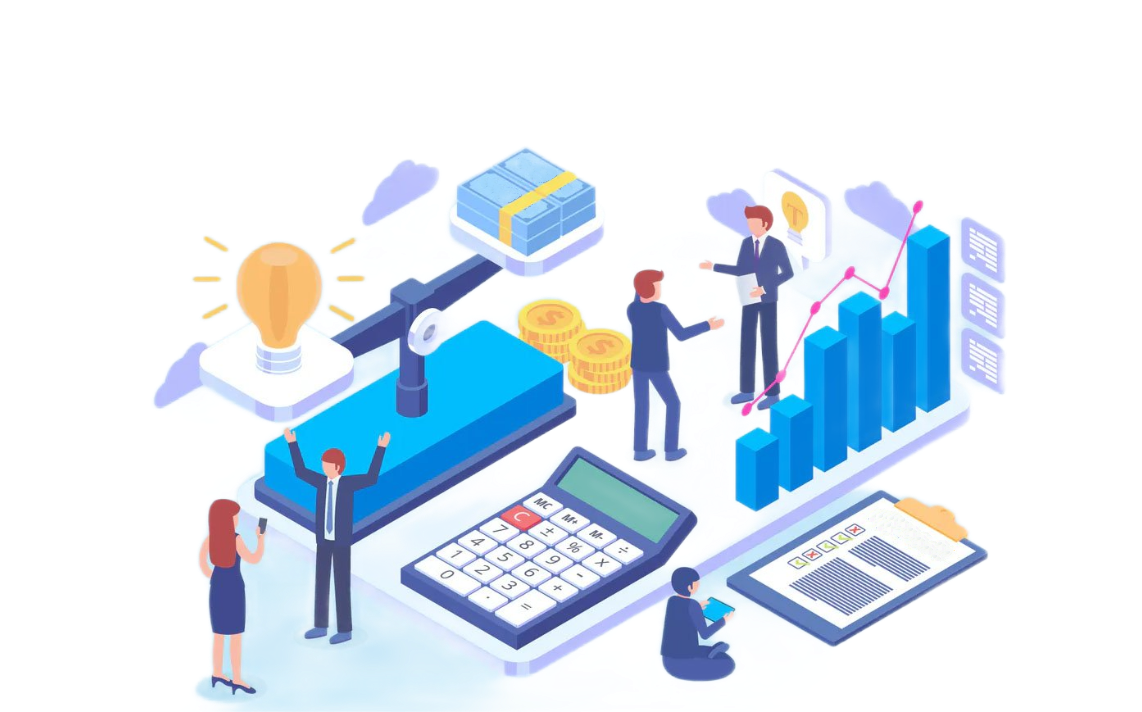 7
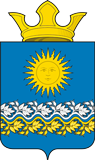 Основные направления бюджетной и налоговой политики
Основным приоритетом бюджетной политики является достижение пяти национальных целей развития Российской Федерации, определенных в Указе Президента Российской Федерации от 21.07.2020 № 474 и стратегических задач социально-экономического развития Свердловской области. 
Исходя из национальных целей развития, основными направления бюджетной политики являются:
обеспечение сохранения населения, здоровья и благополучия людей;
содействие в развитие человеческого капитала;
обеспечение создания комфортной и безопасной среды проживания граждан;
рост уровня занятости в экономике, восстановление и развитие предпринимательства, повышение производительности труда;
цифровая трансформация ключевых отраслей экономики, социальной сферы и государственного управления.
Основными направлениями налоговой политики являются:
совершенствование налогового законодательства при установлении ставок местных налогов, размеров налоговых вычетов и предоставления дополнительных льгот в целях обеспечения комфортных экономических условий для ведения предпринимательской деятельности, включая малое и среднее предпринимательство и самозанятых граждан;
сохранение двухлетних налоговых каникул для впервые зарегистрированных индивидуальных предпринимателей, применяющих специальные налоговые режимы;
реализация эффективной и сбалансированной налоговой политики, обеспечивающей бюджетную, экономическую и социальную эффективность применения налоговых льгот, оценку совокупного бюджетного эффекта для стимулирующих налоговых расходов по налогам на прибыль и имущество организаций, а также достижение установленных индикаторов и целевых показателей, которые предусмотрены госпрограммами и стратегическими документами Свердловской области и на которые оказывают влияние предоставленные налоговые льготы;
обеспечение поступлений налоговых и неналоговых доходов в объеме, необходимом для выполнения обязательств органами местного самоуправления;
координация совместной работы правоохранительных и контролирующих органов по выявлению налоговых правонарушений;
поддержание принципа постоянной инвентаризации налоговых поступлений и налоговых льгот;
постоянная ревизия и оптимизация расходной нагрузки бюджета.
8
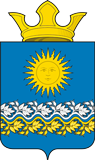 Основные параметрыбюджета Сладковского сельского поселения на 2023 год и плановый период 2024 и 2025 годов, тыс. руб.
2023
Доходы	             Расходы           Дефицит
2024
2025
9
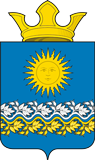 ДОХОДЫ БЮДЖЕТА Сладковского сельского поселения, тыс. руб.
10
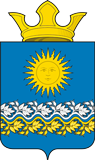 ДОХОДЫ БЮДЖЕТА НА 2023-2025 гг.
11
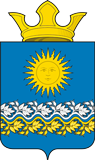 ДОХОДЫ БЮДЖЕТА Сладковского сельского поселения
Структура налоговых и неналоговых доходов в 2023 году
12
Динамика налоговых доходов бюджета Сладковского сельского поселения, тыс.руб.
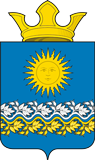 13
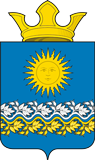 Динамика неналоговых доходов бюджета Сладковского сельского поселения, тыс. руб.
14
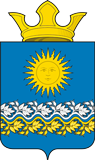 СТРУКТУРА БЕЗВОЗМЕЗДНЫХ ПОСТУПЛЕНИЙ ИЗ ОБЛАСТНОГО БЮДЖЕТА, тыс. руб.
15
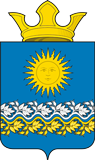 Динамика безвозмездных поступлений в бюджет Сладковского сельского поселения
16
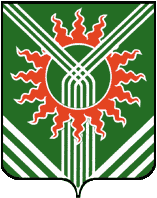 РАСХОДЫ БЮДЖЕТА АСБЕСТОВСКОГО ГОРОДСКОГО ОКРУГА
17
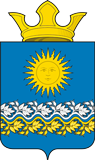 Динамика расходов бюджета Сладковского сельского поселения, тыс. руб.
18
Доля расходов бюджетаСладковского сельского поселения
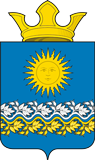 19
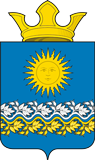 Расходы бюджета Сладковского сельского поселенияпо программным и непрограммным мероприятиям
20
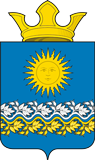 РАСХОДЫ БЮДЖЕТА СЛАДКОВСКОГО СЕЛЬСКОГО ПОСЕЛЕНИЯ НА РЕАЛИЗАЦИЮ МУНИЦИПАЛЬНОЙ ПРОГРАММЫ
21
22
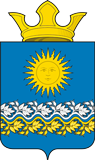 Дефицит бюджета Сладковского сельского поселения, тыс. руб.
23
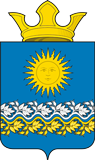 МУНИЦИПАЛЬНЫЙ ДОЛГСладковского сельского поселения, тыс. руб.
24
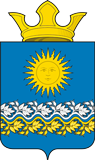 СПАСИБО ЗА ВНИМАНИЕ!
Интернет-брошюра «Бюджет для граждан»
к проекту бюджета Сладковского сельского поселения на 2023 год и плановый период 2024 и 2025 годов
подготовлена специалистами 
Сладковского сельского поселения Слободо – Туринского муниципального района Свердловской области

Тел. (34361) 2 – 44 - 51
25